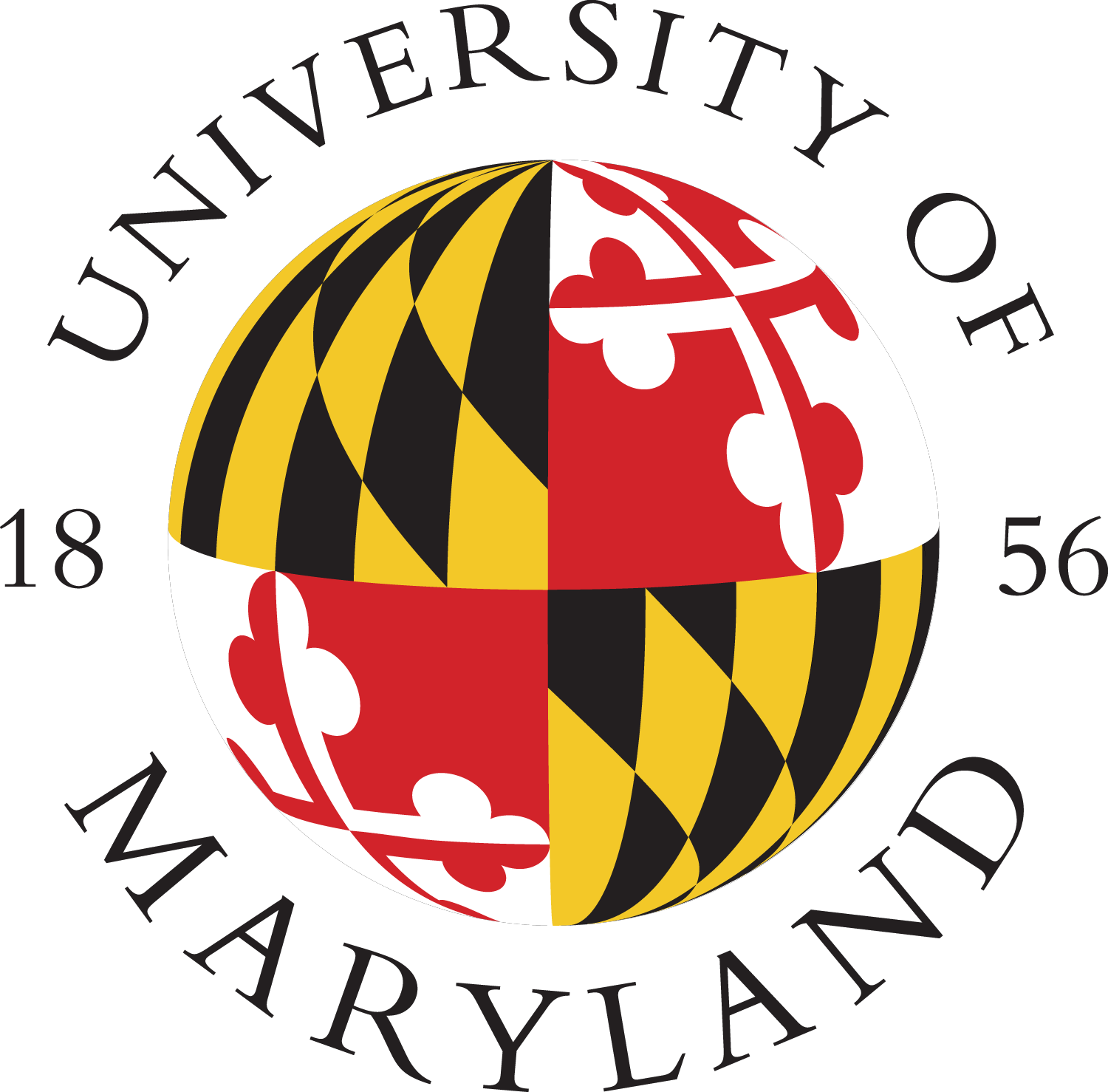 Vocal tract length normalization for speaker independent acoustic-to-articulatory speech inversion
Ganesh Sivaraman1, Vikramjit Mitra2, Hosung Nam3, Mark Tiede4, Carol Espy-Wilson1

1University of Maryland College Park, MD, 2SRI International, Menlo Park, CA, 3Department of English Language and Literature, Korea University, Seoul, South Korea, 4Haskins Laboratories, New Haven, CT
9/8/2016
1
Overview
Acoustic to Articulatory Speech Inversion
Motivation
Speech inversion system
Dataset used for this work
Speaker acoustic spaces
Vocal tract length normalization
Speaker transformation of training dataset
Experiments
Results
Conclusions
9/8/2016
2
Acoustic to Articulatory Speech Inversion
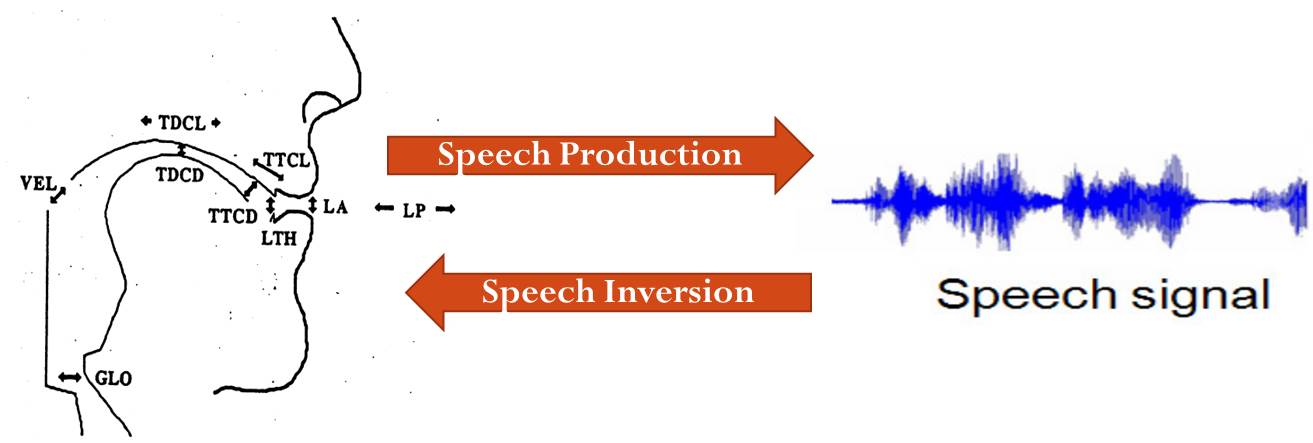 Challenges
Highly nonlinear and somewhat non-unique mapping from acoustics to articulations (ref)
Different possible representations of articulatory data
Approaches
Codebook based approaches (Schroeter and Sondhi, (1994))
Gaussian Mixture Models (GMM) and Hidden Markov Models (HMMs) (Toda et al., (2004))
Artificial Neural Networks (ANN) (Mitra, (2010))
9/8/2016
3
[Speaker Notes: Get rid of this. Include the info in 11]
Motivation
Speech inversion systems perform really well in Speaker dependent scenario
However, cross speaker performance is very poor compared to speaker dependent performances
9/8/2016
4
Speech inversion system
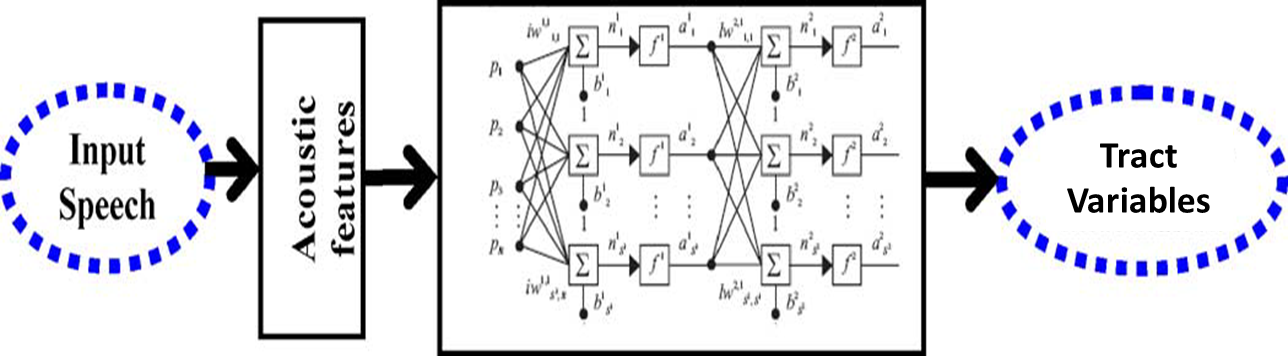 MFCC Feature extraction
Contextual window of 160ms
Kalman Smoothing
Tract Variables
Input Speech
Function mapping approach to speech inversion
Artificial neural networks (ANN) suitable for the highly non-linear and non-unique mapping from acoustics to TVs [V.Mitra et al. 2010]
Input features: Contextualized MFCCs (13 coeffs x 17 frames)
Outputs: 6 TVs (LA, LP, TBCL, TBCD, TTCL, TTCD)
Single Hidden layer networks
100 – 500 nodes in hidden layer
Scaled conjugate gradient algorithm for training.
9/8/2016
5
Dataset used for this work
U. Wisconsin X-ray microbeam (XRMB) dataset consisting of 46 different subjects spanning 4 hours of speech and articulatory data.
The pellet trajectories from XRMB dataset are converted to 6 Tract Variables (TVs) using a geometric transformation (H. Nam et.al., 2012)
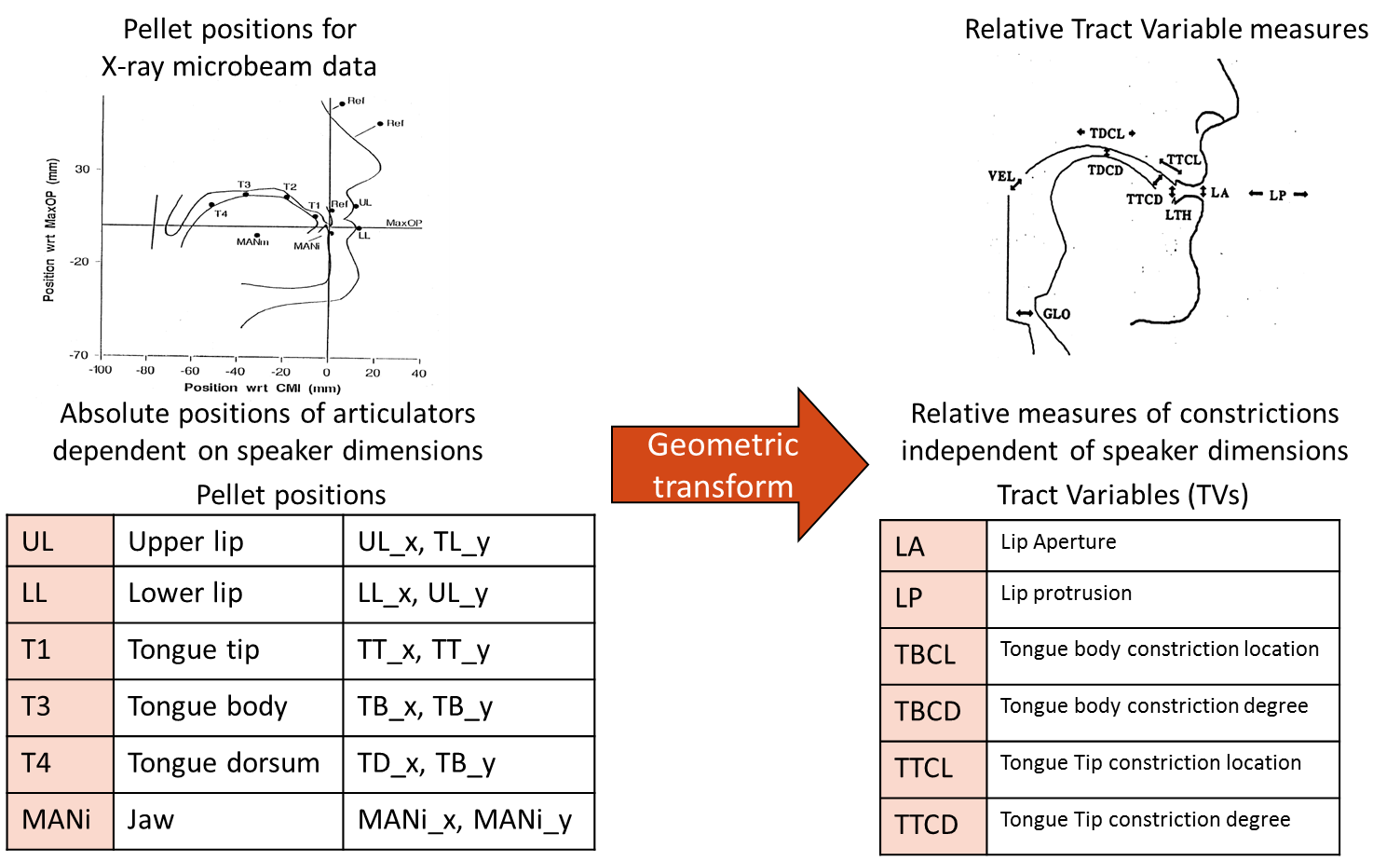 Data from 10 speakers (5 males and 5 females) were selected for the experiments performed in this paper.
9/8/2016
6
Speaker acoustic spaces
64 Gaussian mixtures to model each speaker’s acoustic space
Feature extraction
Unsupervised GMM training
𝜆𝑗 - Speaker Sj’s acoustic model
Speaker Sj’s acoustic data
39 dimensional MFCC
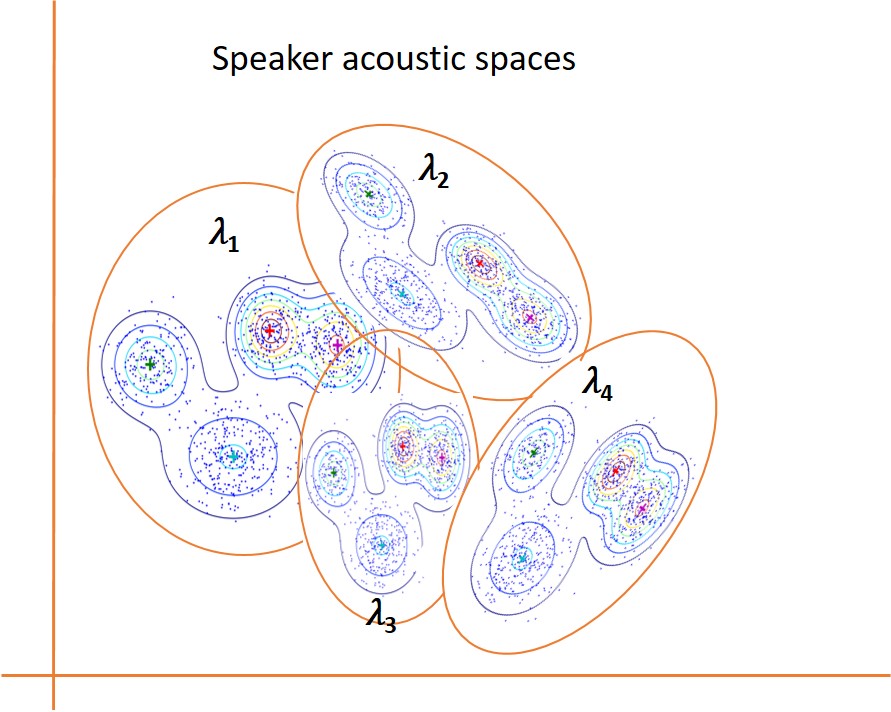 Such GMM acoustic spaces are trained for each speaker in the dataset
9/8/2016
7
Vocal Tract-length normalization (VTLN)
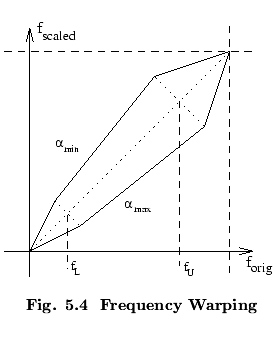 9/8/2016
8
Speaker transformation of training dataset
9/8/2016
9
Various speech inversion systems
9/8/2016
10
Results
The values in the table show average of the correlations of the 6 estimated TVs with actual TVs.
9/8/2016
11
Conclusions
The proposed VTLN based speaker transformation provides 7% improvement in the case when the training data is limited to 5.68mins on an average.
Including a few utterances from target speaker’s training data improves the performance  by 2% over Sys2 which is trained on VTLN transformed data
Speaker Dependent system performance is 16% higher than Sys2 which is trained on data from the other 9 speakers.
Adding all available data for training (~51mins) gives a much better performance. 
Adding all the training data of the target speaker, as done in the training of Sys3_alldata provides a system that performs as well as the speaker dependent SD systems
9/8/2016
12
References
H. Nam, V. Mitra, M. Tiede, M. Hasegawa-Johnson, C. Espy-Wilson, E. Saltzman, and L. Goldstein, “A procedure for estimating gestural scores from speech acoustics.,” J. Acoust. Soc. Am., vol. 132, no. 6, pp. 3980–9, Dec. 2012. 
S. Omid Sadjadi, M. Slaney, and L. Heck, “MSR Identity Toolbox v1.0: A MATLAB Toolbox for Speaker-Recognition Research,” Speech and Language Processing Technical Committee Newsletter, Nov-2013. 
J. R. Westbury, “Microbeam Speech Production Database User’'s Handbook,” IEEE Pers. Commun. - IEEE Pers. Commun., 1994.
9/8/2016
13